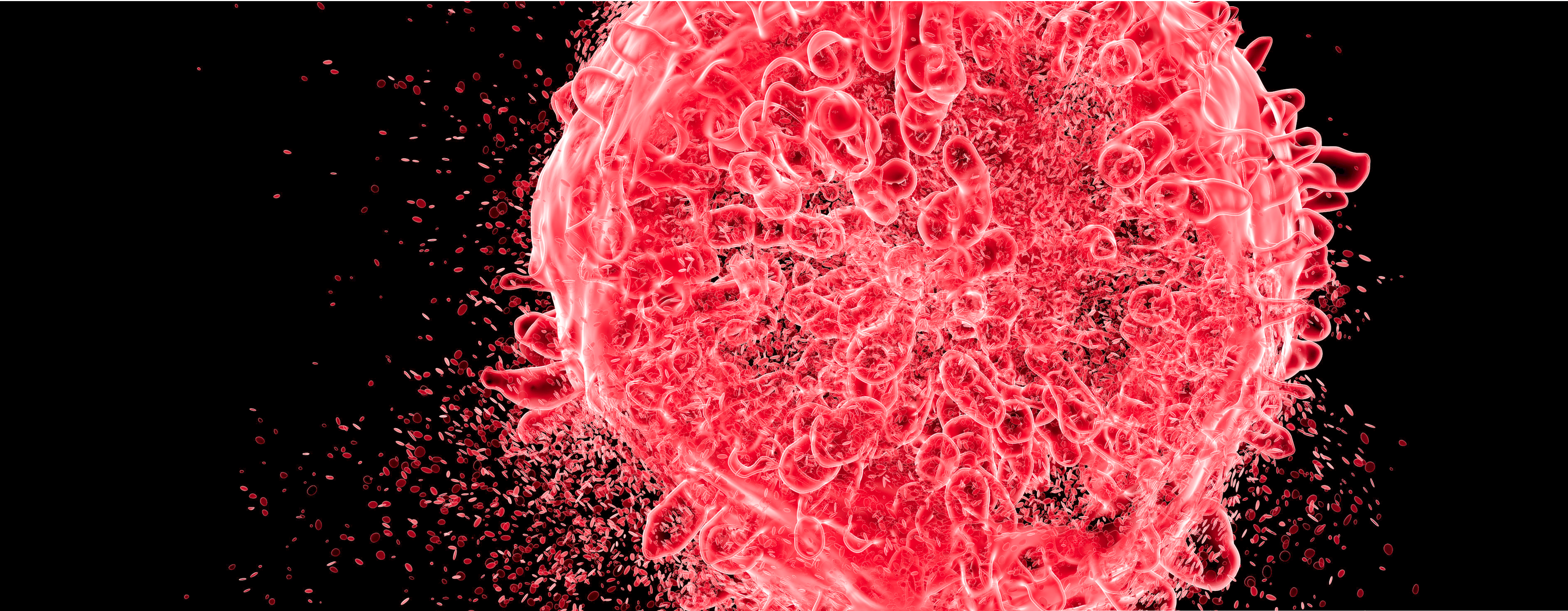 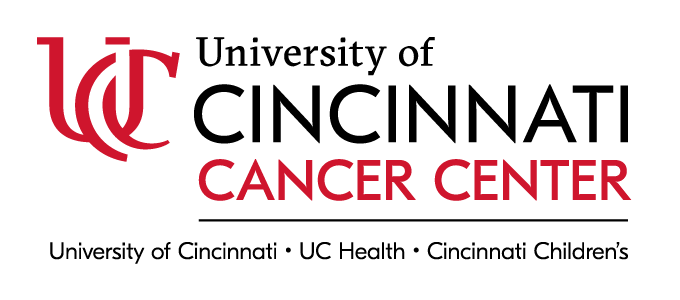 Template Header
Author(s)
Institution(s)
BACKGROUND
RESULTS
Item 1
Item 2
Item 3
Item 4
Figure Example
Table Example
Text
Text
Text
HYPOTHESIS
Description
Table Example
METHODS
Study Design
Description
Table Example
Table Example
Outcomes
Figure Example
Figure Example
Item 1
1
Item 2
CONCLUSIONS
2
Item 1
Item 2
Item 3
Item 4
Item 3
3
REFERENCES
Statistics
Reference 1
Reference 2
Reference 3
Reference 4
Reference 5
Description
DISCLOSURES
Provide a description of disclosures.